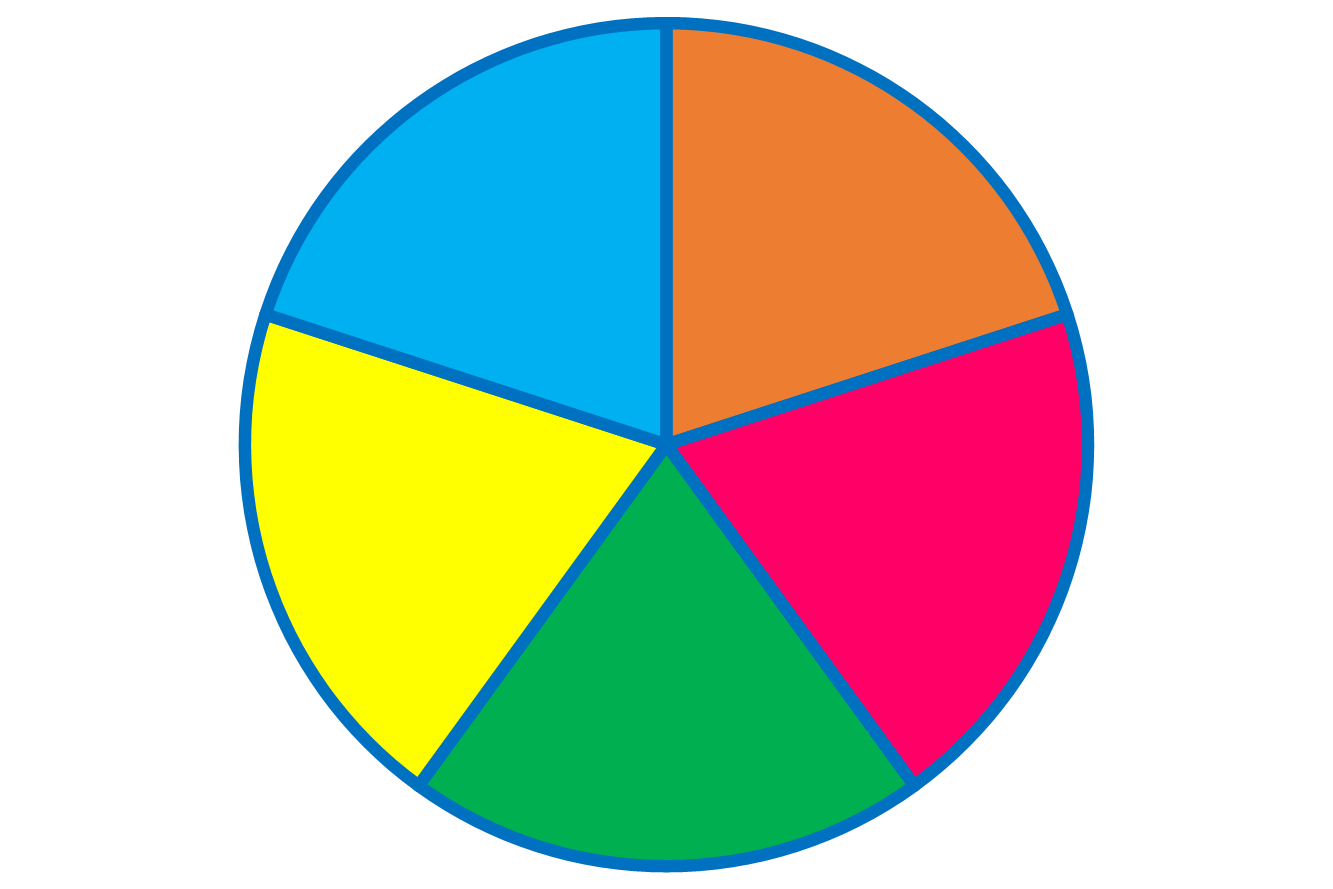 Síntesis
Comprensión
Aplicación
Conocimiento
Análisis
Stop
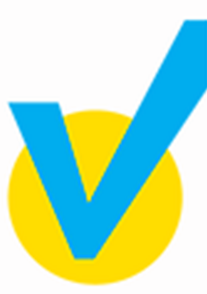 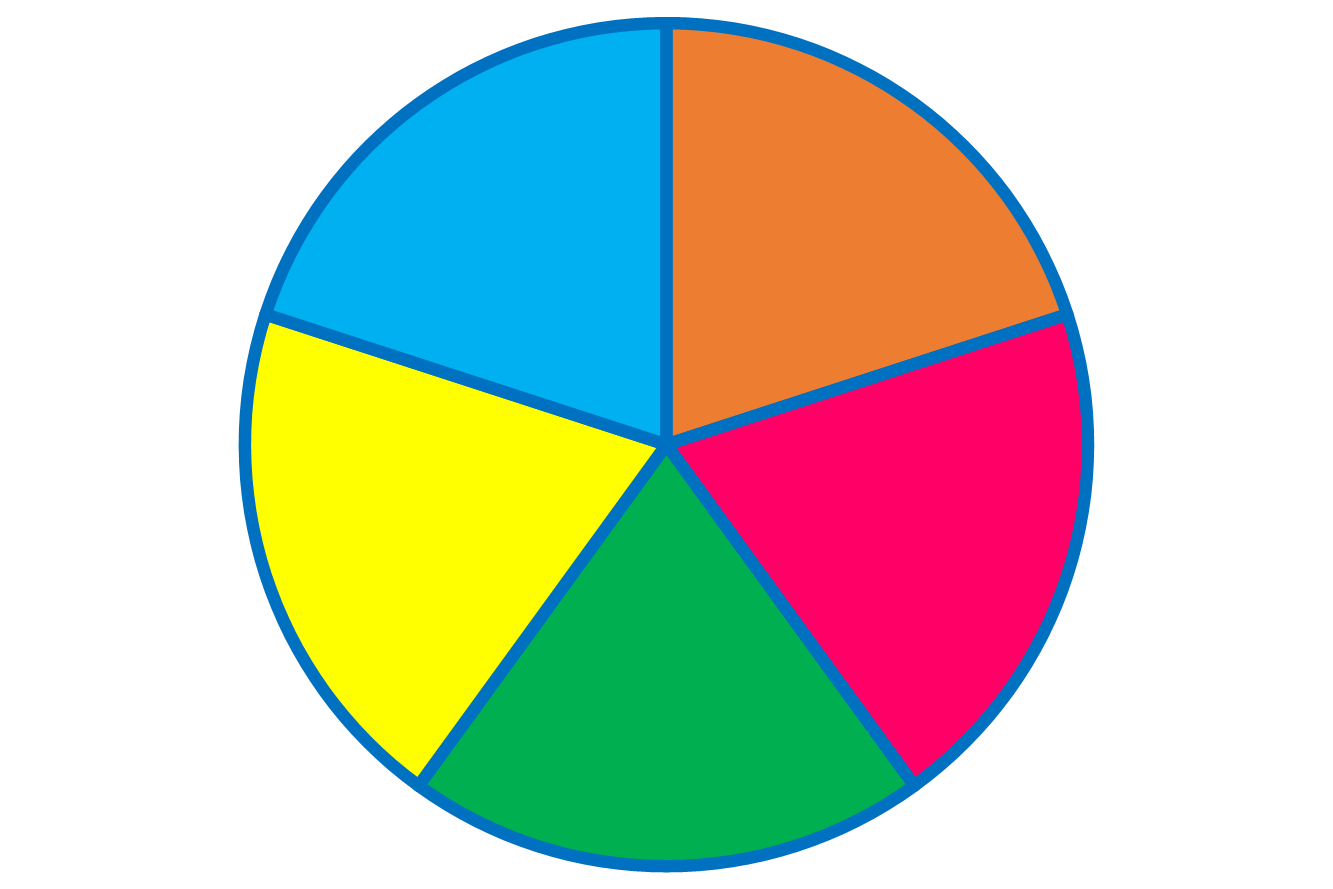 Síntesis
Comprensión
Aplicación
Evaluación
Análisis
Stop
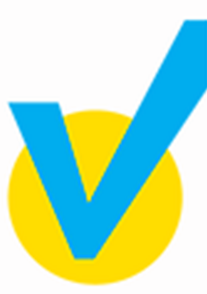